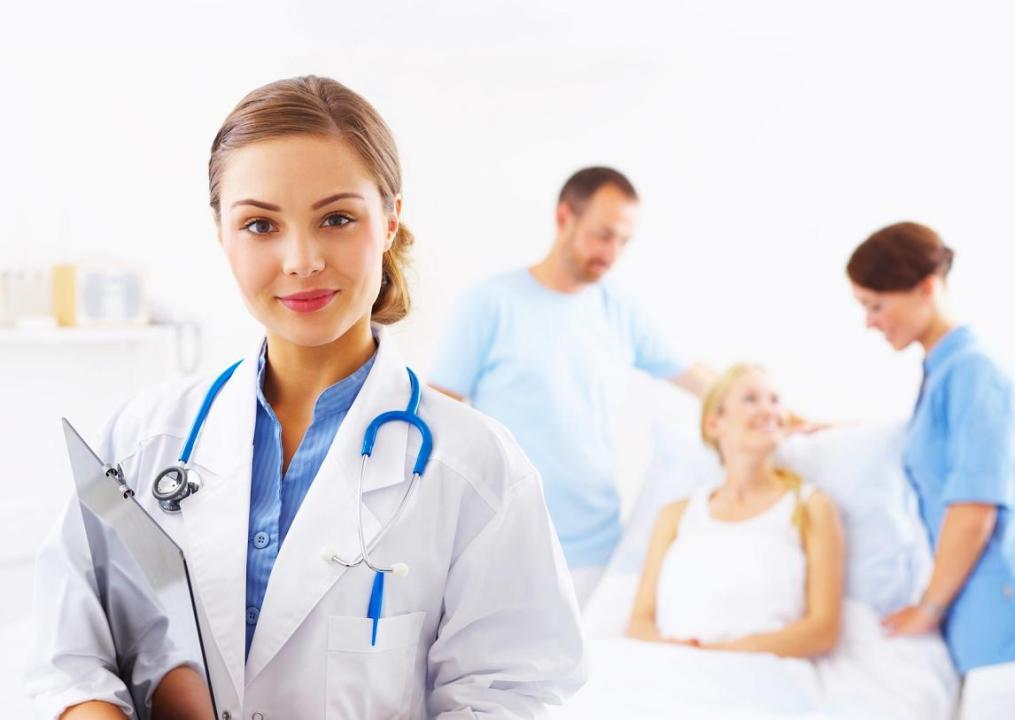 Do you know 
what doctor to go to?
What ancient languages
are used to name doctors?
Latin and Greek
What does the word 
LOGIST mean?
A person who 
understands
What doctor specializes
 in
skin diseases?
Dermatologist
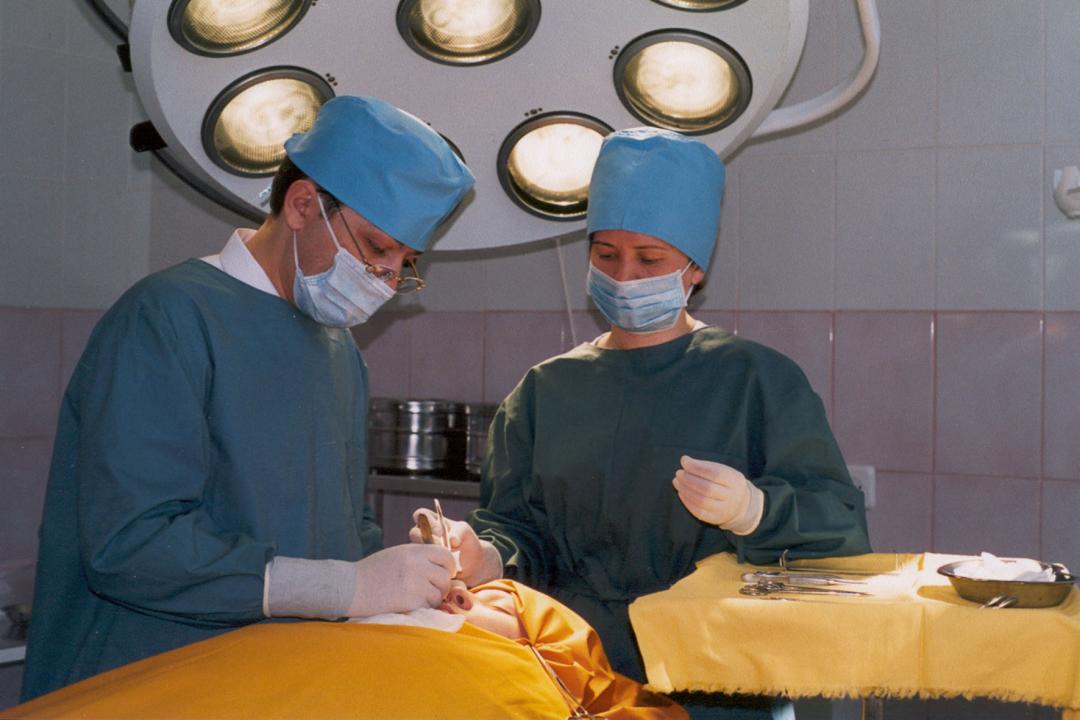 What do surgeons do?
They operate on people
Who will you visit
If you have problems
With your stomach?
Gastroenterologist
An optician will prescribe you…
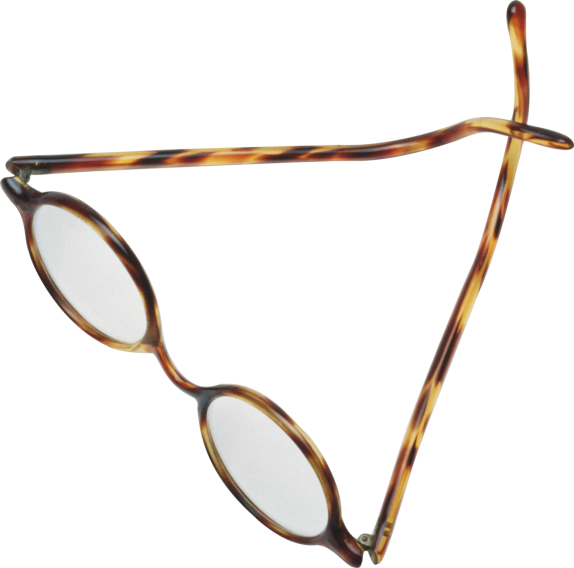 Glasses
How do you call a doctor
who is not a very good
doctor?
A quack
You did a great job!
That’s all for now!
See you soon!